School Health Requirements for NC Charter Schools
Annette Richardson, MSN, RN, NCSN
Charter School Health Nurse Consultant
NC Division of Public Health - Children and Youth Branch
NC Department of Health and Human services
252-339-3009   office
annette.richardson@dhhs.nc.gov
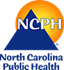 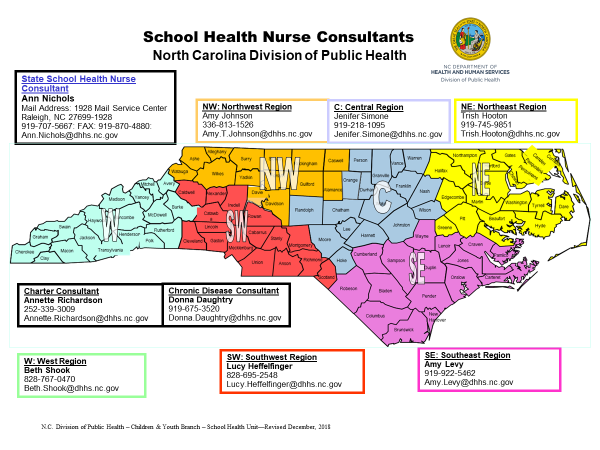 2019
NCDHHS, Division of Public Health, NC Charter School Health Requirements
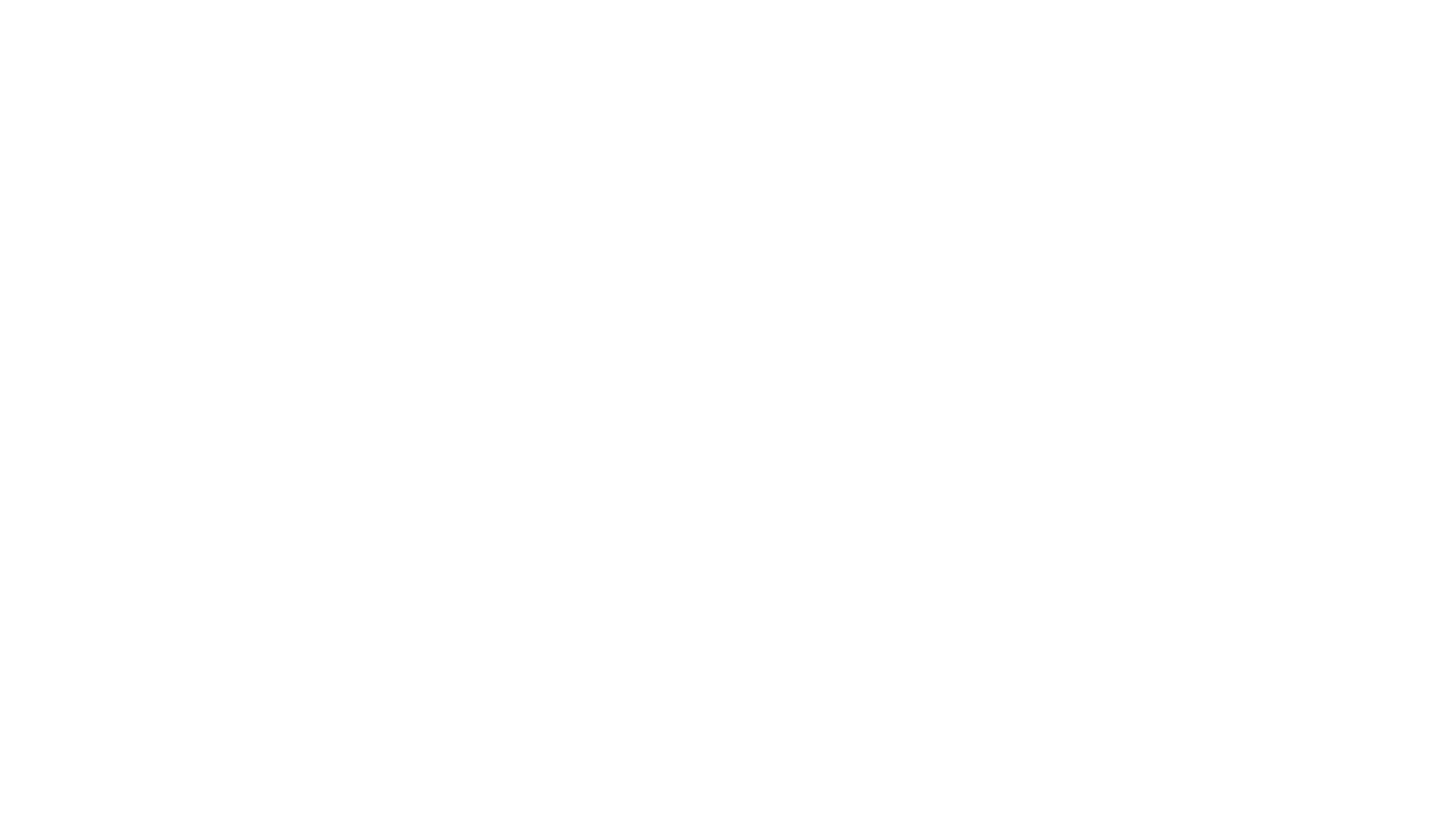 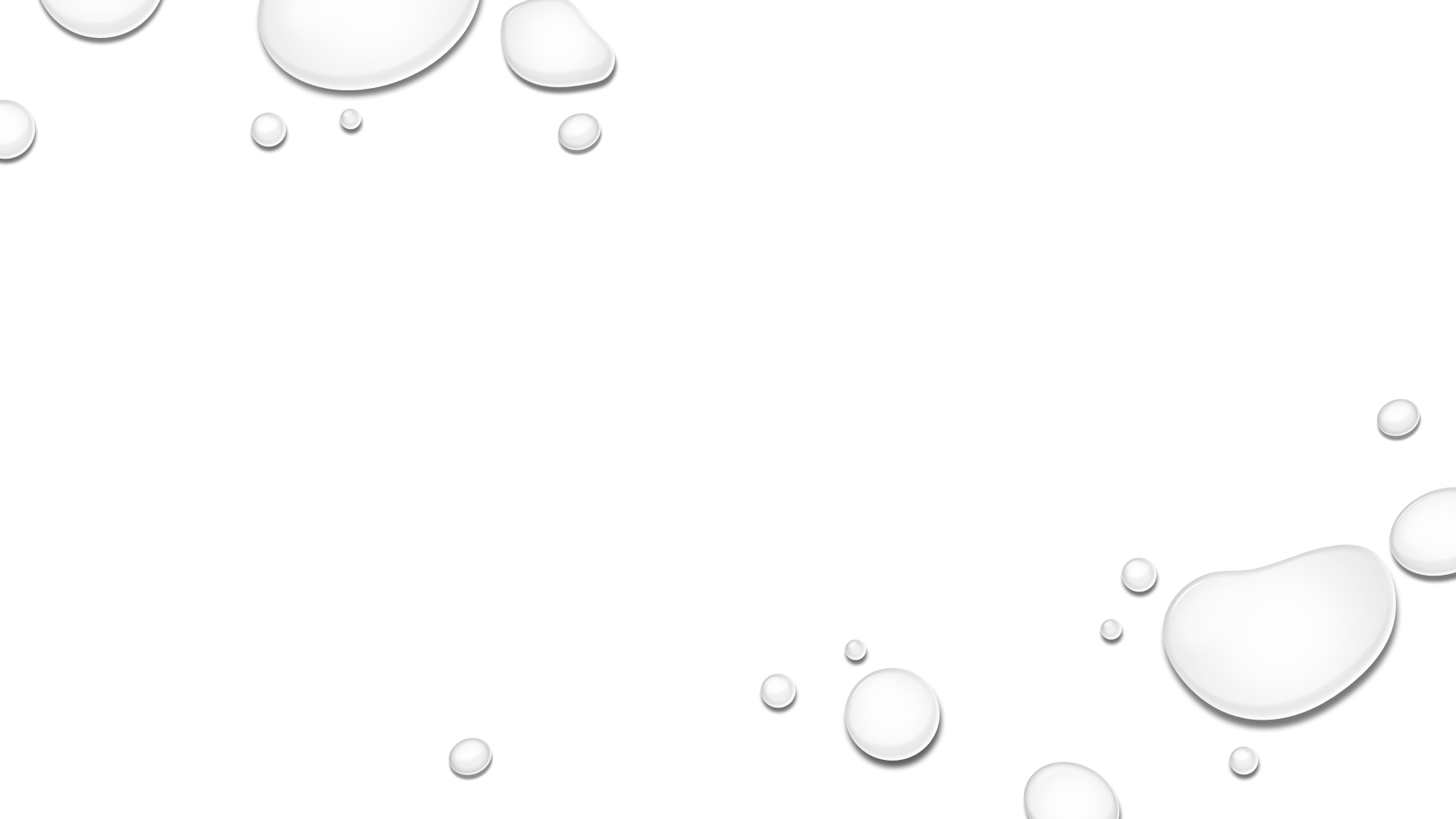 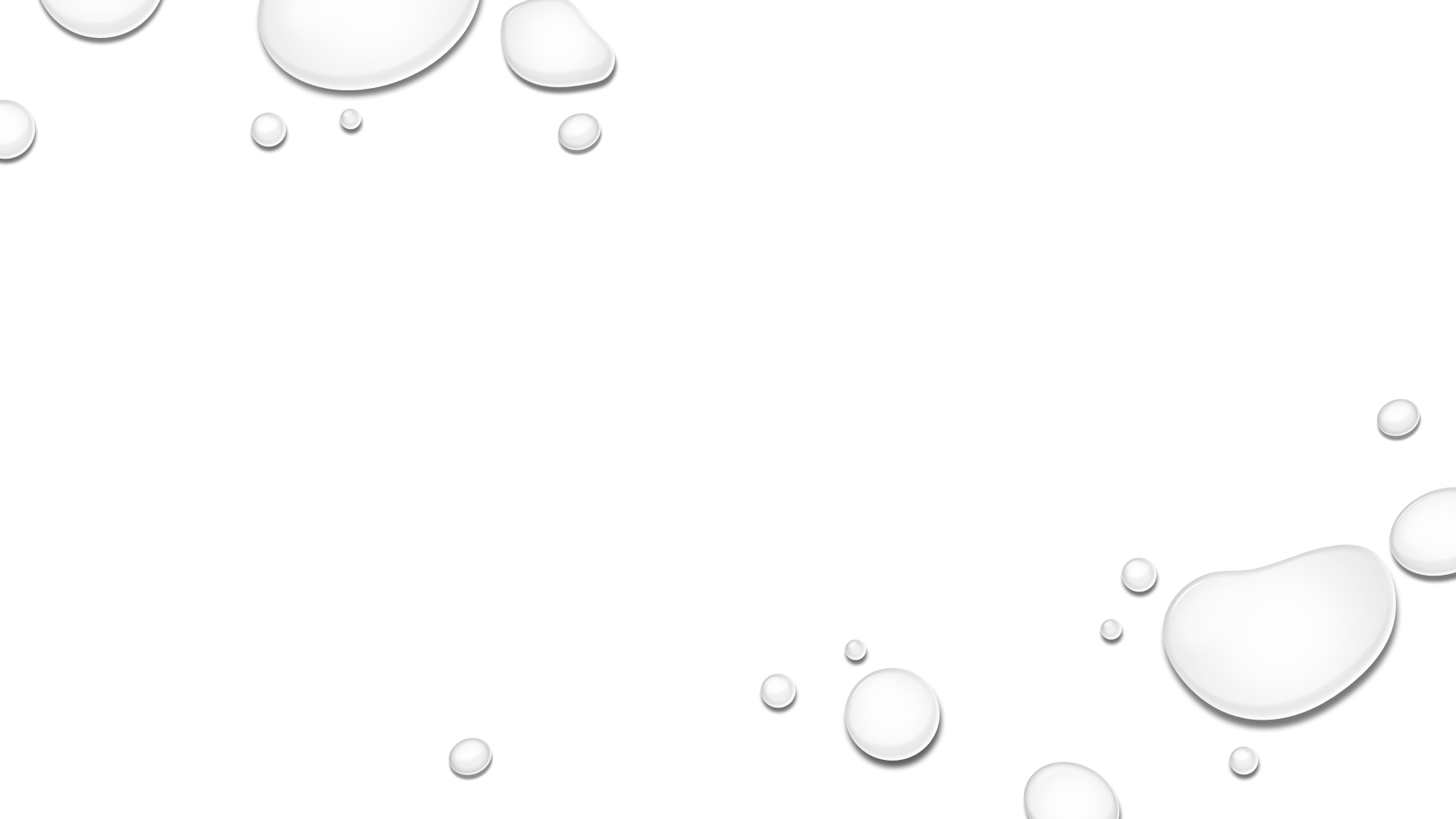 School Health Requirements for NC Charter Schools
Communication is Key
EDDIE

Educational Directory and Demographical Information Exchange (EDDIE) is the authoritative source for NC public school numbers and demographic information, is used by multiple NCDPI technology systems.
 EDDIE is located at: http://apps.schools.nc.gov/eddie
[Speaker Notes: Remind attendees the importance of keeping their information up to date.  
LEAs and charter schools are responsible for ensuring their data in EDDIE are complete, accurate, and current. 


Communication is always placed in the newsletter. 

Charter information is located at the end of the newsletter]
Communication is Key
Office of Charter Schools Newsletter
Student Health Officer/Coordinator for each charter should subscribe to the Office of Charter School’s newsletter.  It will have all the most up-to-date information.  Anyone may subscribe by clicking the link https://content.govdelivery.com/accounts/NCSBE/bulletins/211694b and entering their email information at the top of the page as demonstrated below.
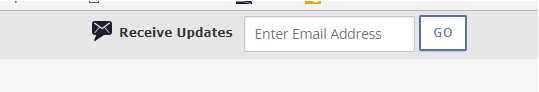 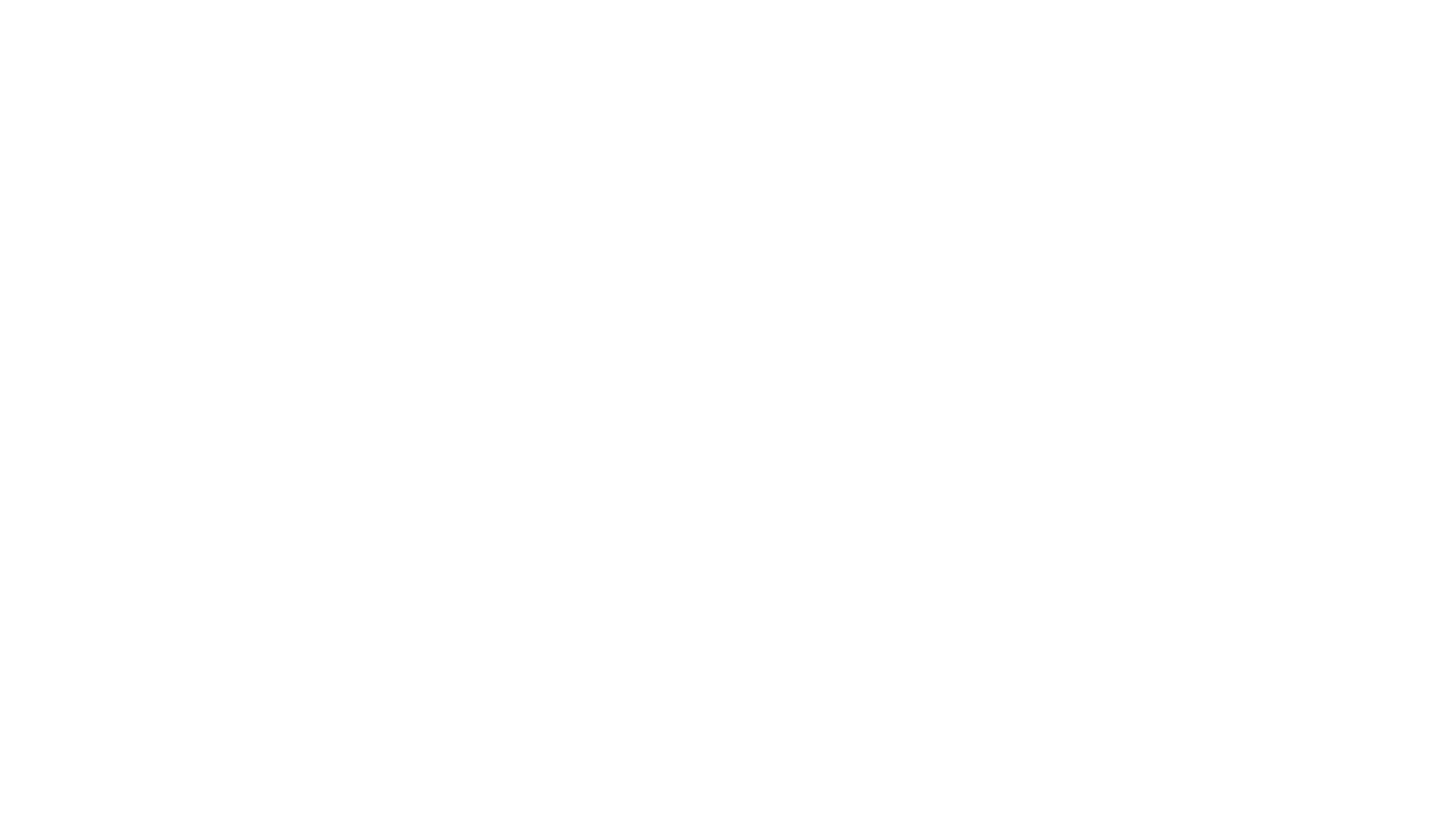 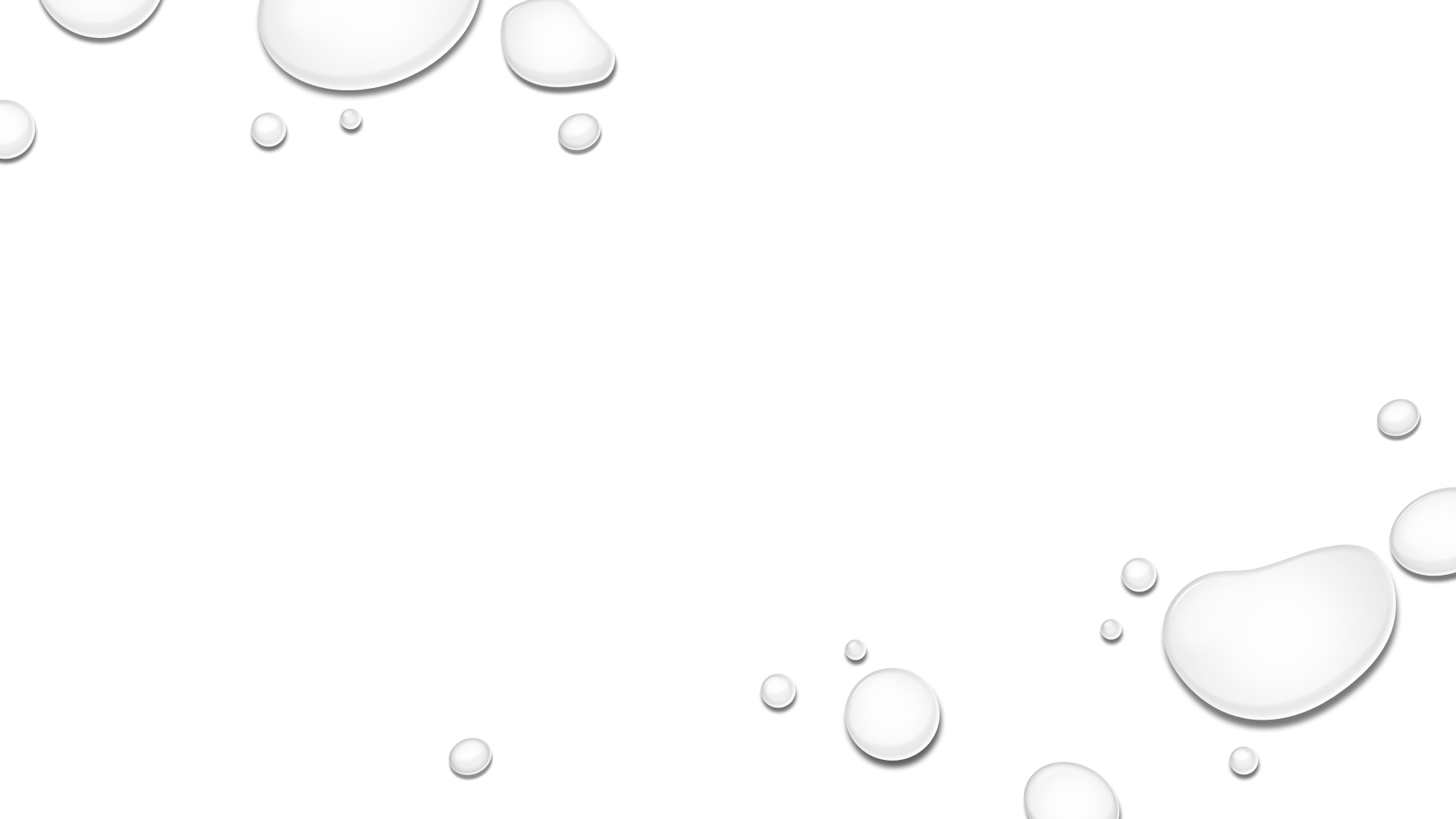 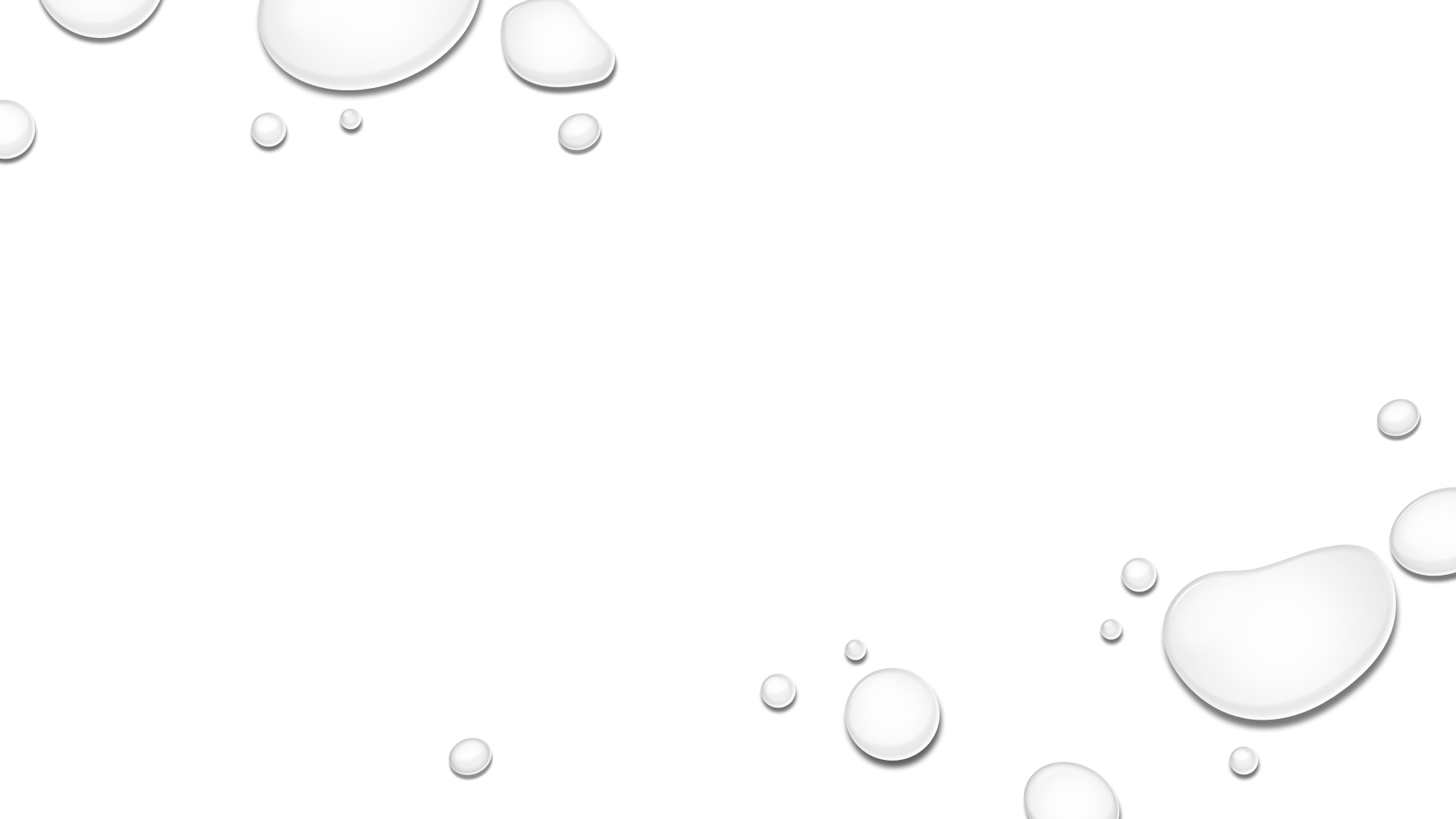 School Health Requirements for NC Charter Schools
School Nursing in N.C.
All institutions are subject to certain health care requirements and to licensing requirements from professional practice boards, as established in NC state statute.
The NC Board of Nursing regulates all nursing (RN, LPN) and nursing assistant practice through statute-based authority. 
Appropriate qualifications help to insure safe delivery of care and to limit liability.
[Speaker Notes: While charter schools are not subject to many educational requirements, all institutions are subject to certain health care requirements and to licensing requirements from professional practice boards, as established in NC state statute. Appropriate qualifications help to insure safe delivery of care and to limit liability. The NC Board of Nursing regulates all nursing and nursing assistant practice through statute-based authority. 
The nature of the work in independent settings such as schools (as opposed to a hospital or office practice type settings), defines a scope of practice that requires licensure as a Registered Nurse according to NC Board of Nursing regulations. Licensed Practical Nurses are required to be regularly supervised by Registered Nurses and to have their work assigned to them by a Registered Nurse.  Unlicensed assistive personnel is an umbrella term used to describe unlicensed health care assistants.  Common job titles include Nurses’ Aides (NA)/Certified Nursing Assistants (CNA), Patient Care Aides (PCA) /Home Health Aides (HHA)/Patient Care Technicians (PCT), Medical Office Assistants (MOA), Medical Assistants (MA), Medication Aides (Med Aide), and Medication Technicians (Med Tech).  It is important to understand they the unlicensed assistive personnel may only provide certain client care tasks as directed by a licensed health care provider (MD or RN).   
Licensed Practical Nurses and Unlicensed Assistive Personnel such as a CNA are required to be regularly supervised by a Registered Nurse and to have their work assigned to them by a Registered Nurse. As a result, independent LPNs and/or CNAs are working outside of their regulated scope of practice when employed as a school nurse and risk censure by the Board of Nursing.]
School Nursing in N.C.
Registered nurse is the only license allowed to practice independently in the school setting.
Badge law- unlawful for any individual to practice or offer to practice as a nurse or use the word “nurse” as a title for himself/herself or use abbreviations to indicate that he/she is a registered nurse or licensed practical nurse
[Speaker Notes: In addition, a non-licensed person representing themselves as the school nurse is operating outside of legal parameters.  According to the Badge Law (G.S. 90-640 and GS. 90-171.43) it is unlawful for any individual to practice or offer to practice as a nurse or use the word “nurse” as a title for himself/herself or use abbreviations to indicate that he/she is a Registered Nurse or Licensed Practical Nurse, unless the person is currently licensed as a Registered Nurse or Licensed Practical Nurse in North Carolina.  
Appointment of personnel for the role of a school nurse is a bit different than filling any other position in either a healthcare or educational setting. Please be mindful of the following:
A school nurse must hold a current license as a registered nurse in North Carolina or a compact state. 
It is a requirement of the agency to ensure each person employed as the school nurse maintains licensure.
LPNs may not function independently and should have supervision and oversite performed by a licensed registered nurse.  
CNAs may only provide personal care type activities to clients unless delegation of nursing care activities has been provided by a licensed nurse, registered (RN) and practical (LPN) that are appropriate to the level of knowledge and skill of the unlicensed personnel.  
Personnel identified as the school nurse on campus but do not hold a license from the Board of Nursing should cease using the title school nurse.  School Health Coordinator or School Health Director are examples of titles that are more appropriate and within legal parameters.]
Charter School Responsibility
Protect Health and Safety of Students

Medical Care to Students by School Personnel
Authority to provide care: GS 115C-375.1

Law allows school staff to give medical care within areas described

Allows staff to refuse

Provides limited protection from liability
[Speaker Notes: It is the responsibility for all charter schools is to protect the health and safety of all students

So how are student needs met?  General Statute 115C-375.1

Areas of medical care include:
Administer any drugs or medication prescribed by a doctor upon written request of the parents
Give emergency health care when delay would seriously worsen the physical condition or endanger the life of the student
Perform any other first aid or lifesaving techniques in which the employee has been trained in a program approved by the State Board of Education.

Employees have the right to refuse and no employee shall be required to administer drugs or medication or attend lifesaving techniques programs.

Any public school employee authorized to provide care under this law will not be liable in civil damages.   The exception includes gross negligence and/or intentional wrong doing.]
School Health Requirements
Students with Diabetes – Required by Law
GS 115C-375.3 
Senate Bill 911
Senate Bill 738
Ensures that guidelines adopted by the SBE are implemented in schools in which students with diabetes are enrolled.  
Report on compliance annually by June 1st.
[Speaker Notes: Each charter school is required under § 115C‑375.3 (SB 911 and SB 738) to provide care for students with diabetes in the manner described in statute and to report on that care by June 1 of each school year.
 You will also be asked to report on your compliance with the Epinephrine Auto-Injector Law and the State Board Policy SHLT-001 Return to Learn After a Concussion

A worksheet is made available in April to assist in gathering your responses.  
The on-line report becomes available in May and the required components are addressed in the following questions: (Questions on the next slide)]
School Health Requirements
Required components for schools with diabetic students:
Generalized diabetic training for all school staff
Two intensively trained school staff for specific students with diabetes
Written plan for diabetic student care
[Speaker Notes: The report is based on requirements..
And is part of your performance framework.  

Example questions for the report……
How many students with diabetes were enrolled in your school this past school year?

If one or more to #1: Does your LEA offer annual generalized diabetes training to school staff, system-wide?

If one or more to #1: Did your LEA / charter school have at least two persons who were intensively trained on diabetes care, in any school in which one or more students with diabetes were enrolled?

If one or more to #1: How many students with diabetes, upon notification and parental request, had an Individual Health Plan (IHP) completed by a school nurse or other medical professional in the past school year?

Responses are reported to NC DPI Offices of Charter Schools and Healthy Schools.  Also analyzed to assess and address charter school needs.]
School Health Requirements
Resources for schools with one or more students with diabetes:

The American Diabetes Association (ADA)
Forms for written care plans and other documents are available at
http://www.diabetes.org/living-with-diabetes/parents-and-kids/diabetes-care-at-school/

Training videos and power point presentations are also at this site in addition to being posted on YouTube at 
https://www.youtube.com/watch?v=ih1NXYx2k9g&feature=share&list=EC3DE9DDE8EB2A2E56
[Speaker Notes: These resources will assist the charter school in the care of students with diabetes. The American Diabetes Association (ADA) provides materials for school use that were also the basis for creating the North Carolina guidelines required under § 115C‑375.3 (SB 911 and SB 938).  

Forms for written care plans and other documents are available at 
http://www.diabetes.org/living-with-diabetes/parents-and-kids/diabetes-care-at-school/
 
Training videos and power point presentations are also at this site in addition to being posted on YouTube at  
https://www.youtube.com/watch?v=ih1NXYx2k9g&feature=share&list=EC3DE9DDE8EB2A2E56

These videos cover the required general diabetes information and how to recognize signs of high and low blood sugar.  Records of training should be maintained for compliance reporting.  
In the absence of a school nurse, the medical management plan should be completed by the student’s health care provider with the input of the parents.  
The student specific intensively trained school staff persons, the health care provider and the family form a team in support of the diabetic student in school.  The intensively trained school staff persons also need individual student care instruction in procedures (such as blood glucose monitoring) and the medical plan. That training may come from the physician’s office or a diabetic educator.]
School Health Requirements
School Supply of Epinephrine Auto-Injectors   GS 115C-375.2A 
Provides for the undiagnosed person experiencing an anaphylactic reaction.
Directs local boards of education, charter schools and regional schools.
Applicable during the school day and at school-sponsored events on school property.
School property does not include transportation to or from school.
Requires a minimum of two epinephrine auto-injectors in an unlocked and easily accessible location
Requires specific training by statute identified individuals.
Specifies planning and response steps.
Specifies who can write prescriptions.
[Speaker Notes: Reinforce that students that have a diagnosis should have their own auto-injector and the stock is not to be used 
The law even says they should have their own. 

Requires specific training for the persons identified in each school.  They must receive training on the Epi and be certified in CPR. 

The law states there must be a plan in place that details the emergency response procedures for use of the epinephrine

And lastly, the law states who can write your prescriptions.  They must come from the Health department, not a physician friend, board member, etc.]
School Health Requirements
Return to Learn After Concussion-SHLT-001:

This educational policy includes guidelines for safe and appropriate return to the educational environment for ALL students post-concussion.

Policy:  http://www.nchealthyschools.org/docs/legislation/stateboard/concussion-policy.pdf 

General information:
http://www.ncpublicschools.org/docs/studentsupport/psychology/concussion-management/implementation-guide.pdf 
http://www.ncpublicschools.org/docs/studentsupport/psychology/concussion-management/concussion-broch.pdf 
Includes Guidelines for Implementation
Parents Brochure
Webinar
[Speaker Notes: Return-to-Learn After Concussion
In October 2015, the NC State Board of Education adopted a policy to address the learning, emotional, and, behavioral needs of students, pre k-12th, suffering from a concussion.  

Although this policy includes student athletes protected under the Gfellar-Waller Concussion Awareness Act, it is further reaching. Return-to-Learn After Concussion includes requirements for safe return to school for any student in NC public schools who sustains a mild Traumatic Brain Injury (mTBI), more commonly referred to as a concussion.

According to the policy…
he plan must include:
guidelines for removal of a student from physical and mental activity when there is suspicion of concussion;
a notification procedure to education staff regarding removal from learn or play; 
expectations regarding annual medical care update from parents, medical care plan/school accommodations in the event of concussion; and
delineation of requirements for safe return-to-learn or play following concussion.

In accordance with the LEA or charter school plan, 
each school must appoint a team of people responsible for identifying the return-to-learn or play needs of a student who has suffered a concussion. 
Each school must provide information and staff development annually to all teachers and other school personnel.  Annual training should include information on concussion and other brain injuries, with a particular focus on return-to-learn issues and concerns.
Each must include in its annual student health history and emergency medical information update a question related to any head injury/concussion that a student may have incurred during the past year.]
Annual Charter School Health Services Report
Reports compliance for school health requirements
Communicated via Office of Charter Schools Newsletter
Must meet all the requirements
Compliance is reported as part of Performance Framework- A-17
The school is compliant with all student health and safety requirements as defined in general statute, SBE policy, or the signed charter agreement.

Worksheet is distributed in April
Online report is open May 1st to June 1st.  Closes at midnight; no exceptions.
[Speaker Notes: Read Slide]
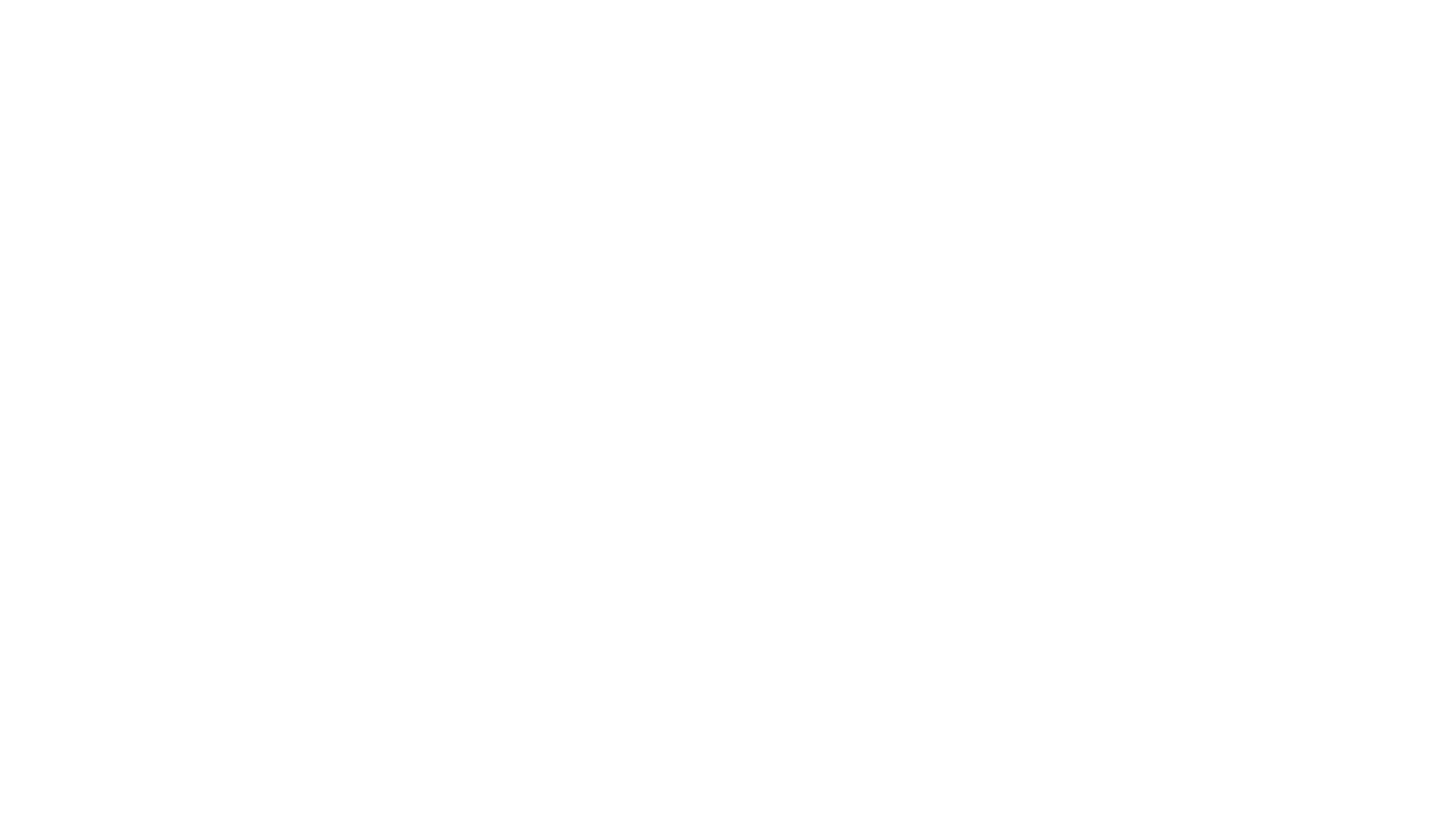 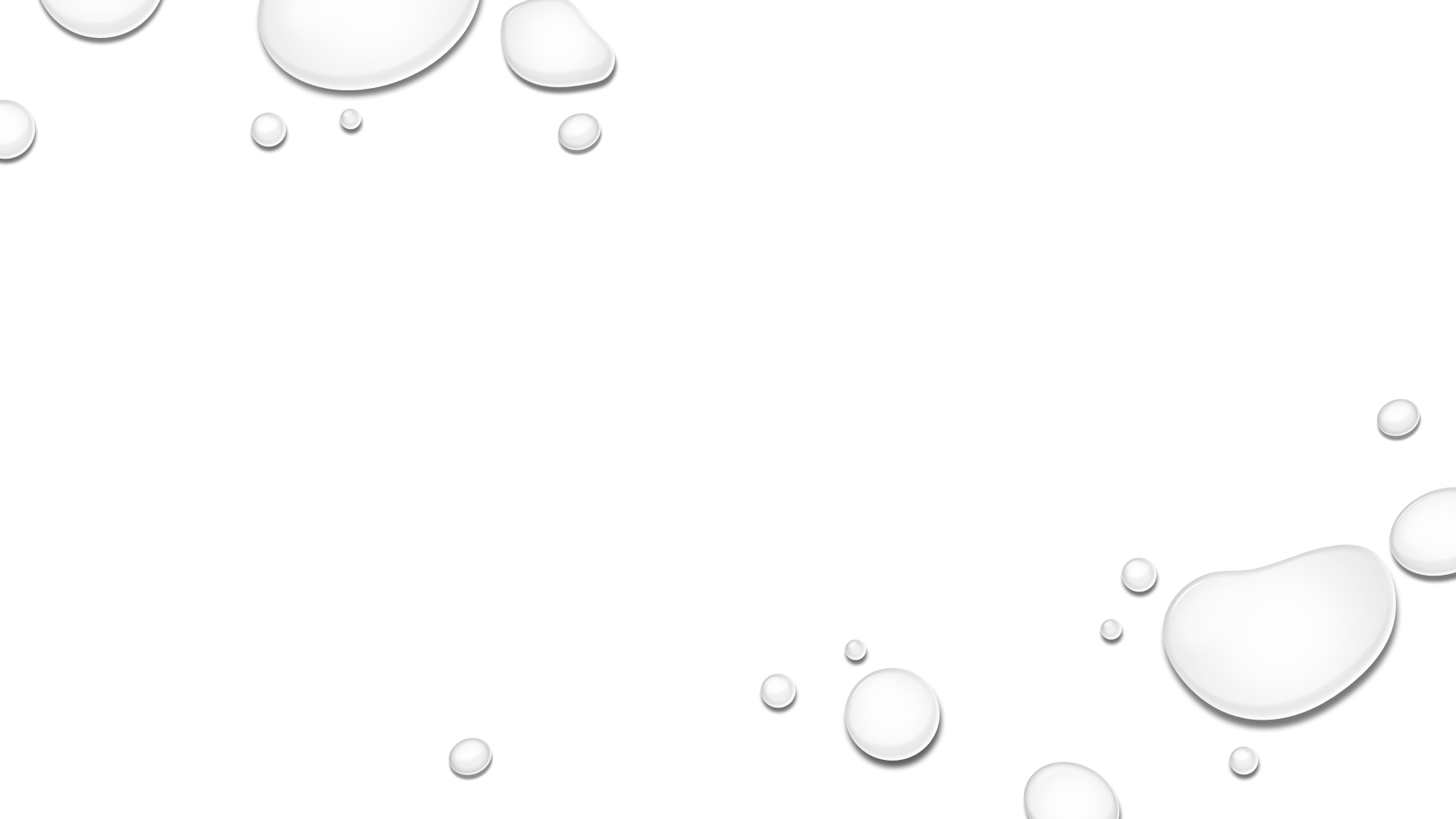 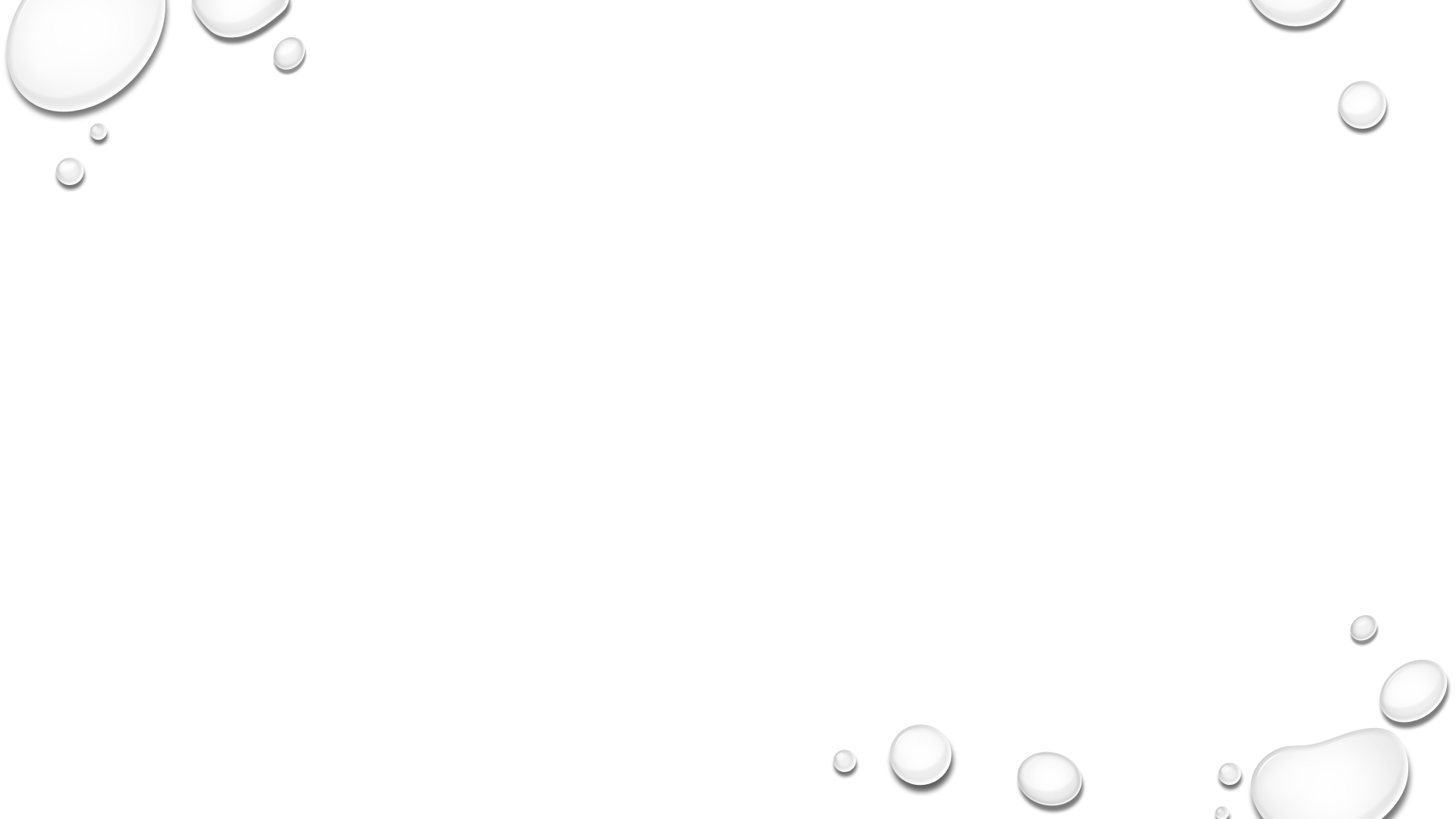 Current Health Law and Charter Schools
This Photo by Unknown Author is licensed under CC BY-ND
[Speaker Notes: We just reviewed school health requirements that are required by some of N.C. ‘s education legislation or by State Board of Education Policies.   Next we are going to look at requirements that may be more difficult to locate but apply just the same. When it comes to N.C. General Statue’s - Chapter 130A is the public health statue.]
Current Health Law and Charter Schools
Immunizations – Required by Law
G.S. 130A-155(c)

ALL North Carolina children must be compliant with immunization law.
Principal/headmaster is required to exclude students not in compliance after the 30th calendar day from the first day of school.

Resources for schools and for families https://www.immunize.nc.gov/schools/resourcesforschools.htm   
https://www2a.cdc.gov/nip/kidstuff/newscheduler_le/ 

Have a staff person responsible for verifying immunizations and reporting
[Speaker Notes: Each year, all schools are required to report the immunization status of their kindergarten and 7th grade students, according to G.S. 130A-155(c) and G.S. 130A-440.
IN 2020, there will be a third cohort added and schools will have to report on the booster dose of meningococcal for all 12th graders who enter the 12th grade after August 1, 2020.  

A certificate of immunization must be presented for each child on their first day of attendance and if not done at that time then it must be presented within 30 calendar days.
Students records are verified upon new admission, kindergarten enrollment and at entry into 7th grade.

The law outlines 2 exemption categories:  Medical and Religious…Philosophical exemptions do not exist under NC  law.

Please note:  Although reporting requirements are specific to grades K and 7, ALL NC children must be compliant with immunization law at each grade level.]
Current Health Law and Charter Schools
New immunization requirement –August 1, 2020
Meningococcal - A  booster does is required for individuals entering 12th grade of by 16 years of age, whichever comes first.
[Speaker Notes: High Schools should discuss what process will be used to ensure the requirements are met. Student/family notifications on this should begin in the upcoming school year.]
Current Health Law and Charter Schools
Health Assessment – Required by Law
G.S. 130A-440
Health Assessment required for all students new to NC public schools within 30 calendar days of a child’s first day of attendance in the public schools

Principal/headmaster shall not permit the child to attend the school until the required health assessment transmittal form has been presented
NOT allowed to impact student’s academics
[Speaker Notes: THE INTENT OF THIS LAW IS TO ASSURE THAT ALL STUDENTS, NOT JUST KINDERGARTENERS, HAVE A HEALTH ASSESSMENT AT LEAST ONCE. The wording of the law states that each student who is presented for the admission into kindergarten or a higher grade in the public schools for the first time must “submit proof of a health assessment”…they are not submitting the health assessment itself.  

The Health Assessment Transmittal Form is proof of the health assessment.  

So which set of students does this apply to? 
Kindergartners:  All kindergartners, with the exception of those who have been retained
Private and Home Schooler’s: if never before been enrolled in an NC Public School
Out of state transfers:  if never before been enrolled in an NC Public Schools

Many schools have added a related question to enrollment paperwork in an effort to successfully identify theses students.


Please remember that the 30 day rule still applies for Health Assessments to be submitted to the principal.  Locally, the absence coding will have to be figured out.
A child shall not be suspended for absences accrued for failure to present the required health assessment transmittal form upon the termination of 30 calendar days, and the child shall be allowed to make up work missed in accordance with G.S. 115C-390.2(l). It shall be noted in the child's official school record when the health assessment transmittal form has been received.]
Current Health Law and Charter Schools
Charter schools verify and report on the compliance by November 1st of each year. 
Reporting compliance for Immunizations G.S. 130A-155(c)
The school shall file an annual immunization report with the Department by November 1. The child care facility shall file an immunization report annually with the Department. The report shall be filed on forms prepared by the Department and shall state the number of children attending the school or facility, the number of children who had not obtained the required immunization within 30 days of their first attendance, the number of children who received a medical exemption and the number of children who received a religious exemption.
Reporting compliance for Health Assessments G.S. 130A-441
Within 60 calendar days after the commencement of a new school year, the principal shall file a health assessment status report with the Department on forms developed by the Department and the Department of Public Instruction. The report shall document the number of children in compliance and not in compliance with G.S. 130A-440(a).
[Speaker Notes: Handouts 5, 6 and 7]
Current Health Law and Charter Schools
Required by Statute: Garrett’s Law Notifications
G.S. 115C-47   

§ 115C-218.75. General operating requirements - information about meningococcal meningitis and influenza and their vaccines at the beginning of every school year. This information shall include the causes, symptoms, and how meningococcal meningitis and influenza are spread and the places where parents and guardians may obtain additional information and vaccinations for their children.

Grades 5 -12 - charter schools to provided information at the beginning of the school year to parents and guardians with information about cervical cancer, cervical dysplasia, human papillomavirus, and the vaccines available to prevent these diseases. This information shall include the causes and symptoms of these diseases, how they are transmitted, how they may be prevented by vaccination, including the benefits and possible side effects of vaccination, and the places parents and guardians my obtain additional information. 

Resources for this available at Immunization Branch
http://www.immunize.nc.gov/schools/resourcesforschools.htm
[Speaker Notes: Discuss Garrett’s Law – 

The law was enacted in 2004 and mandates schools provide parents and guardians with information about meningococcal meningitis and influenza and the vaccines that protect against these diseases at the beginning of every school year. 

The law was expanded in 2007 to mandate that information also be provided about human papillomavirus (HPV) and the vaccines available to protect against HPV.
	
This information shall be provided at the beginning of the school year to parents of children entering grades five through 12. This information shall include the causes and symptoms of these diseases, how they are transmitted, how they may be prevented by vaccination, including the benefits and possible side effects of vaccination, and places parents and guardians may obtain additional information and vaccinations for their children.

Generally fulfilled by inclusion of required information in Student Handbook and signed attestation of receipt.

Immunization Branch link has resources for all things related 
CDC has Vaccine Information Statement sheets available (HAVE A VIS AVAIALABLE FOR REVIEW)]
Health Assessment Report
Reporting compliance for Health Assessments G.S. 130A-441
Within 60 calendar days after the commencement of a new school year, the principal shall file a health assessment status report with the Department on forms developed by the Department and the Department of Public Instruction. The report shall document the number of children in compliance and not in compliance with G.S. 130A-440(a).
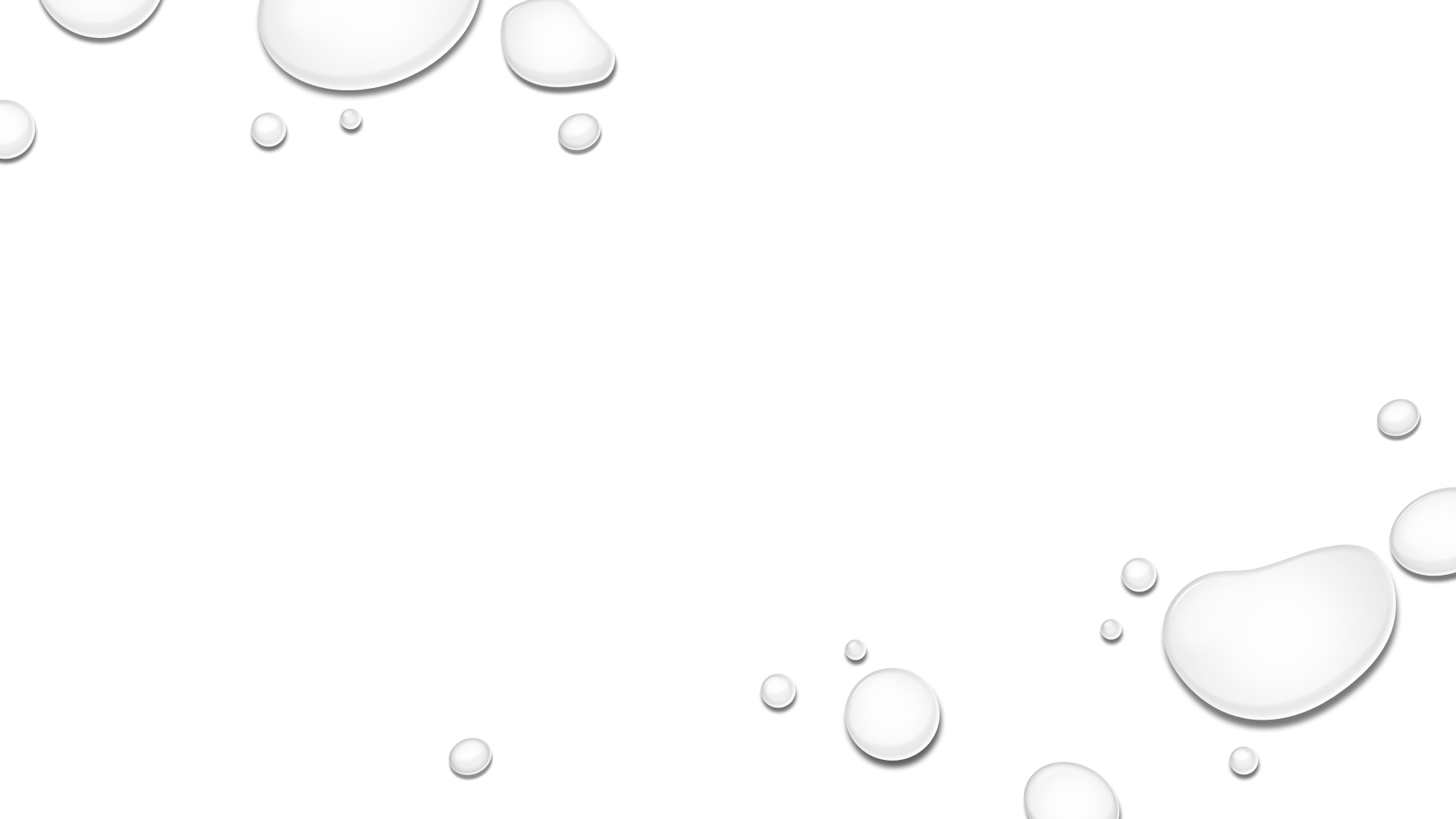 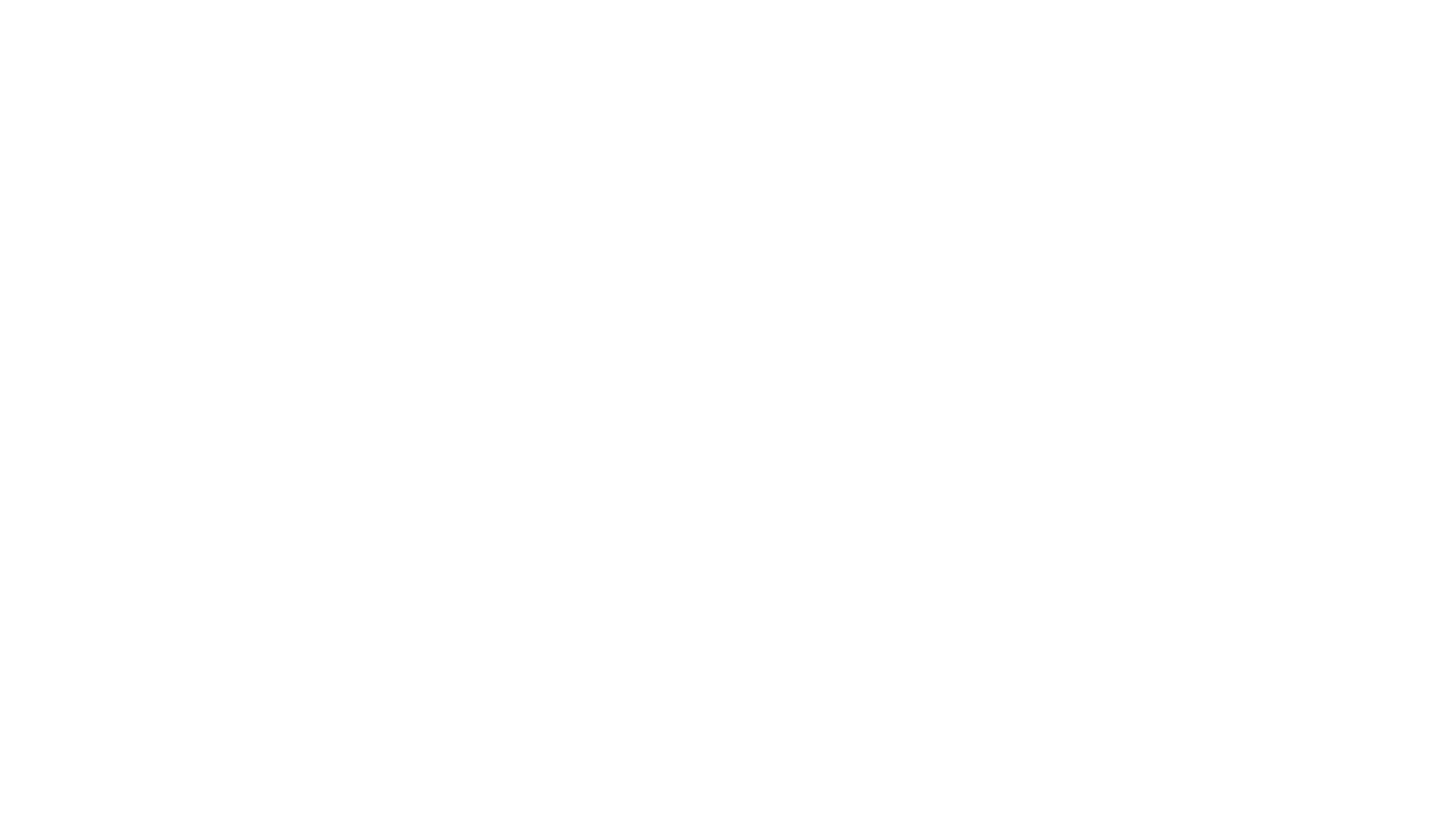 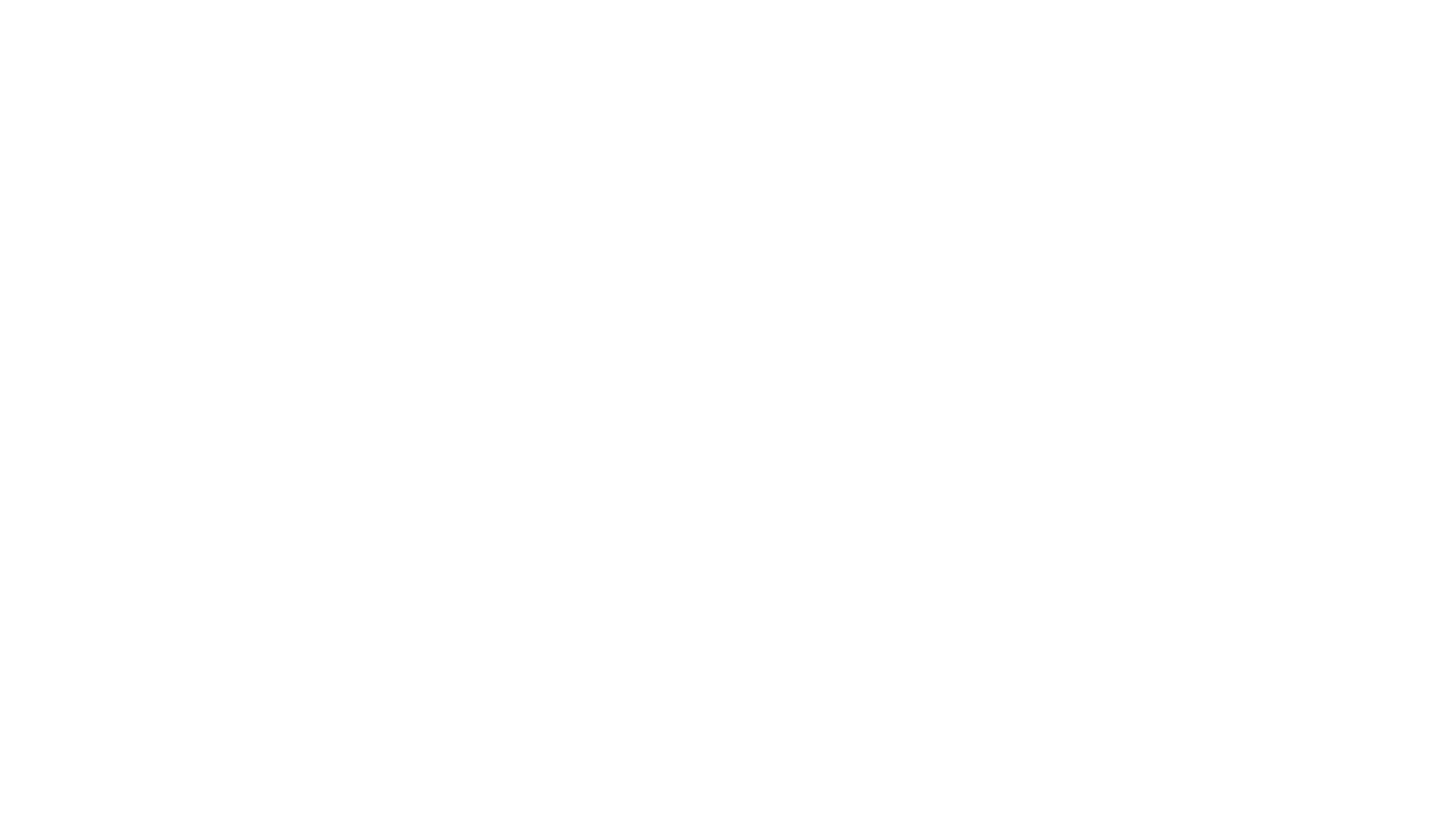 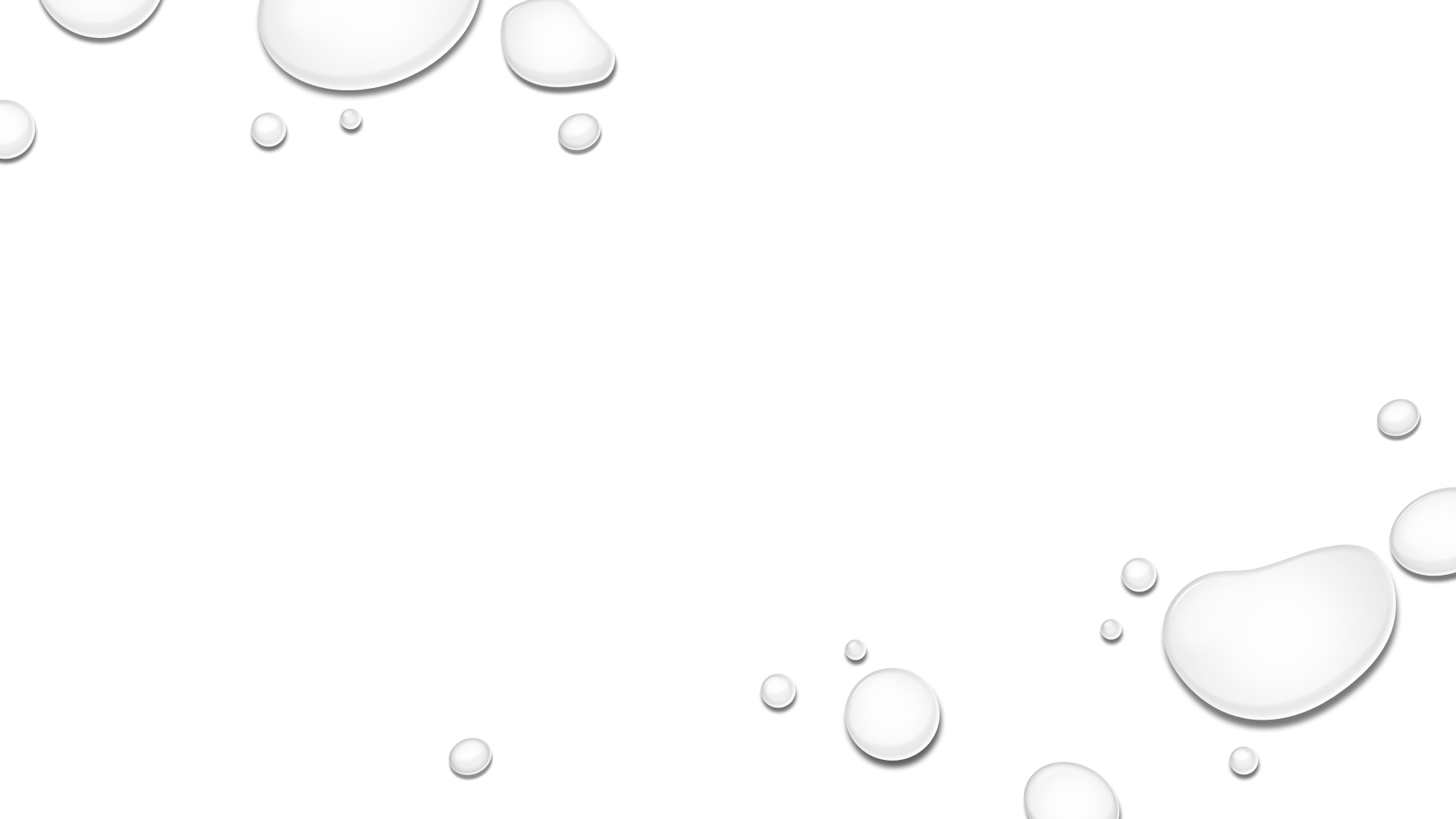 Federal Laws Impacting Charter Schools
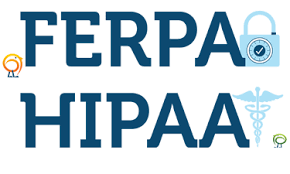 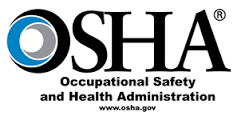 [Speaker Notes: In addition to Federal Laws such as FERPA, IDEA, Section 504 and ADA  I would like to take a moment to review a couple of others that are not often thought about:]
Federal Laws Impacting Charter Schools
CLIA:  Clinical Laboratory Improvement Amendments of (1988)

Require “anyone performing even one test, including waived procedures, on “…human specimens for the purpose of providing information for the diagnosis, prevention, or treatment of any disease or impairment  of, or the assessment of the health of a human being…”
to register for a CLIA certificate of waiver

www.dhhs.state.nc.us/dhsr/ahc/clia/index.html#contact
[Speaker Notes: If you don’t have a waiver, you are subject to laboratory guidelines. 

Although we typically don’t think of school as a laboratory:

Any school systems providing staff to assist students based on physician’s order, with any lab procedure must obtain an appropriate CLIA certificate of waiver.

i.e. any system using the “outcome” of /readings from equipment, whether they own the equipment or not, to make decisions about the care of students would need a CLIA certificate of waiver in place.]
Federal Laws Impacting Charter Schools
Occupational Health and Safety Act (OSHA)

Requirements may be downloaded from http://www.osha.gov/OshDoc/Directive_pdf/CPL_2-2_69.pdf

The Training Network 

NC Dept. of Labor Library free web-based training library 
In order to access the streaming safety videos via subscription, you will need to submit a completed, signed library loan agreement which can be accessed from this page: https://www.labor.nc.gov/documents/library-loan-agreement

	Nick J. Vincelli, Librarian	NC Dept. of Labor Library	phone: 919-707-7880 
	fax: 919-807-2849

https://www.labor.nc.gov/safety-and-health/library
[Speaker Notes: Every employer is accountable to OSHA and must respond to OSHA requirements in creating a safe work place.  In addition, there are regulations related to school staff and blood and body fluid exposure.  Some requirements include:

Exposure control plans
Staff training including communication of hazards
Hep B Vaccination
Post exposure evaluation and follow-up
Recordkeeping

NC Department of labor is an excellent resource for information and A Guide to Bloodborne Pathogens in the Workplace]
School Health Recommendations & Resources
This Photo by Unknown Author is licensed under CC BY-SA
[Speaker Notes: In these last three slides we will review other recommended policies as well as resources for daily use.]
School Health Recommendations
You will have students on medication and need to have a system in place to protect yourself and the student.

Medication administration
Policy and procedure
Treat all medications the same
Prescription & Over-the-counter need parent and physician written authorization
Discourage routine medications at school
[Speaker Notes: Schools are institutions not families. You need to have policies and procedures in place
and shared with families.  
IN the event something goes wrong, and the school does not have a policy or procedure in place to address said event, you will still be held liable as an institution.  

This is a standard that exist in education regardless of statue.  You are not offered any protection if you do not have policies / procedures in place to regulate or provide guidance.]
School Health Recommendations
Other recommended policies include: 
Prevention and control of communicable disease
Provision of emergency care, including injury reporting
Screening, referral and follow-up
Maintenance of student health records/electronic records
Special health care services (State Board of Education Policy GCS-G-006)
Process for identification of students with acute and chronic health care needs/conditions
Response to Do Not Attempt Resuscitation (DNAR) directive

Please see the North Carolina School Health Program Manual Section C, Chapter 2, for more information
School Health Recommendations
Don’t make assumptions - ask 

Student Emergency Contact Card
Update this information every year
Have written policies and procedures that are board approved.
Share them with parents/guardians
NC DPI and DPH updates, law changes, reminders: 
Office of Charter Schools Newsletter
Resources
Guidance for Emergencies and  School Health related topics…

NC School Health Program Manual
http://ncdhhs.gov/dph/wch/lhd/manuals.htm

Emergency Guidelines for Schools
http://www.ncdhhs.gov/dhsr/EMS/pdf/kids/guidelines.pdf
Questions?
annette.richardson@dhhs.nc.gov

252-339-3009